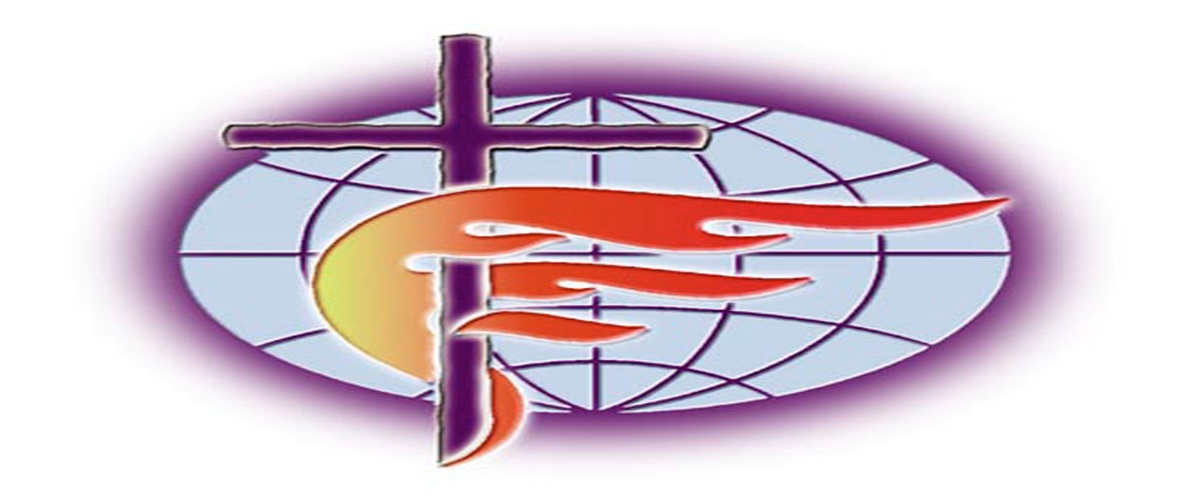 ESTUDIO BIBLICO
CON EL

PASTOR
CARLOS
SEPULVEDA
IGLESIA LA GRACIA DEL PRIMOGENITO
3420 Davie blvd.
Ft. Laud. Fl. 33312
OREMOS
BUENAS NOCHES YBIENVENIDOS A NUESTROESTUDIOBIBLICO2/11/2021
CONFIAMOS QUE NUESTRO DIOS ILUMINE  NUESTROS PASOS AL LLEVARNOS A TODAS LAS AREAS DE VERDAD POR MEDIO DE SU ESPIRITU SANTO.
LA Compasión por los perdidos
JESÚS NOS DIO UN EJEMPLO DE QUÉ HACER CON LAS OVEJAS SIN PASTOR.
Marcos 6:34
“34 Y salió Jesús y vio una gran multitud, y tuvo compasión de ellos, porque eran como ovejas que no tenían pastor; y comenzó a enseñarles muchas cosas.
Marcos 6:34
Escuché el otro día a alguien que dijo que lo que sientes por los perdidos determinará la enseñanza que les das.

Todos necesitamos tener compasión por las almas de aquellos con quienes conocemos y con quienes entramos en contacto.
Introducción
Jesucristo vino a esta tierra para buscar y salvar a los perdidos. 
Como Sus seguidores, nuestro propósito debe ser comprometernos en esta obra con Él mientras El Dirige nuestra vida desde Su trono en el cielo.
Este pasaje de las Escrituras nos ayuda a entender que para que participemos en la salvación de los perdidos con nuestro Señor, debemos sentir lo que Él sintió, ver lo que Vio y hacer lo que Él hizo.
Compasión por los perdidos
El texto dice que "fue movido con compasión por ellos“

Esto expresa cómo Se sentía acerca de ellos.
Examinemos esto un poco mas de cerca….


La compasión es definida por el Diccionario de Webster como "una conciencia simpática de la condición de los demás con el deseo de aliviarla". 

Los relatos del Evangelio nos muestran que cuando Él estaba aquí en la tierra, Cristo tenía compasión por las personas en diversas circunstancias:
Compasión por los perdidos
En esta ocasión, Cristo sintió compasión porque las personas estaban en una condición perdida y sin esperanza.

Tenía una conciencia llena de simpatía con el deseo de hacer algo al respecto. 

Sentía pena por ellos tanto que  
Le dolía el corazón por ellos.
Compasión por los perdidos
El apóstol Pablo también tenía una gran compasión y preocupación por los perdidos:

Hechos 20:18-19, 18 Cuando vinieron a él, les dijo:
Vosotros sabéis cómo me he comportado entre vosotros todo el tiempo, desde el primer día que entré en Asia,19 sirviendo al Señor con toda humildad, y con muchas lágrimas, y pruebas que me han venido por las asechanzas de los judíos;
Compasión por los perdidos
Romanos 10:1-3 
10  Hermanos, ciertamente el anhelo de mi corazón, y mi oración a Dios por Israel, es para salvación.

2 Porque yo les doy testimonio de que tienen celo de Dios, pero no conforme a ciencia.

3 Porque ignorando la justicia de Dios, y procurando establecer la suya propia, no se han sujetado a la justicia de Dios;

(lloró por los perdidos— oró por los perdidos).
Compasión por los perdidos
¿Tienes compasión por los perdido? 

2 Tesalonicenses 1:7-9—  y a vosotros que sois atribulados, daros reposo con nosotros, cuando se manifieste el Señor Jesús desde el cielo con los ángeles de su poder,8 en llama de fuego, para dar retribución a los que no conocieron a Dios, ni obedecen al evangelio de nuestro Señor Jesucristo;9 los cuales sufrirán pena de eterna perdición, excluidos de la presencia del Señor y de la gloria de su poder,¿

Te das cuenta de que los perdidos son almas preciosas que están fuera de comunión con Dios y condenadas a castigos eternos a causa del pecado a menos que vengan en obediencia a Cristo y reciban el perdón de los pecados?
La verdad es:

 No intentaremos salvar a los perdidos con Jesús a menos que primero sintamos compasión por ellos debido a la seriedad de su condición.
¿Por qué tener compasión por ellos?
Pero, ¿por qué Jesús tuvo compasión de esas personas y porqué es que nosotros debemos tener compasión por los perdidos? 

Bueno, este versículo dice que "eran como ovejas que no tenían pastor".
Porqué tener compasión por ellos
Una de las características notables de las ovejas es que tienen una tendencia a desviarse:

 Isaías 53:6; 6 Todos nosotros nos descarriamos como ovejas, cada cual se apartó por su camino; mas Jehová cargó en él el pecado de todos nosotros.

Cuando Jesús salió y vio a esta gran multitud, los vio como ovejas que no tenían un pastor; como ovejas que se habían extraviado.
Pero Él es el buen Pastor que vino a buscar a las ovejas perdidas:

 Lucas 15:1-7, 15  Se acercaban a Jesús todos los publicanos y pecadores para oírle,
2 y los fariseos y los escribas murmuraban, diciendo: Este a los pecadores recibe, y con ellos come.
3 Entonces él les refirió esta parábola, diciendo:
4 ¿Qué hombre de vosotros, teniendo cien ovejas, si pierde una de ellas, no deja las noventa y nueve en el desierto, y va tras la que se perdió, hasta encontrarla?
5 Y cuando la encuentra, la pone sobre sus hombros gozoso;

6 y al llegar a casa, reúne a sus amigos y vecinos, diciéndoles: Gozaos conmigo, porque he encontrado mi oveja que se había perdido.

7 Os digo que así habrá más gozo en el cielo por un pecador que se arrepiente, que por noventa y nueve justos que no necesitan de arrepentimiento.
Juan 10:11. 1 Yo soy el buen pastor; el buen pastor su vida da por las ovejas.

Sin un pastor que los proteja, las ovejas están expuestas a los peligros de los depredadores.
Por qué tener compasión por ellos
Esto es lo que necesitamos ver en la condición de las personas que no tienen a Cristo como su Pastor;
Están perdidos 
Se dirigen hacia un camino del infierno.
Sin Su protección, están en gran peligro espiritual: 

1 Pedro 5:8. 8 Sed sobrios, y velad; porque vuestro adversario el diablo, como león rugiente, anda alrededor buscando a quien devorar;


¿Vemos lo que Cristo ve?
Para ayudarnos a salvar a los perdidos con Jesús, debemos quedar impresionados con la seriedad de la condición de aquellos que no tienen a Cristo para guiarlos a un lugar seguro en la eternidad. 

("Tráelos")
¿Qué hizo Jesús?
"Él comenzó a enseñarles muchas cosas.“

La respuesta que vino de la compasión de Jesús y su comprensión de la condición del pueblo fue que Él comenzó a enseñarles muchas cosas.
La obediencia a Dios no se limita a unas pocas reglas específicas a seguir.

Se necesita toda una vida de esfuerzo para cumplir lo que Dios quiere que hagamos.

Sí, hay muchas cosas que tenemos que aprender.
¿Qué NO hizo Jesús?
Es significativo notar lo que Jesús NO hizo…

No los entretuvo; 

No trató de atraerlos con atracciones sociales; 

No trató de sorprenderlos con una personalidad carismática.

Simplemente les instruyó en lo que necesitaban saber.
Ante todo, Jesús era un predicador:
Mateo 4:17-23 
17 Desde entonces comenzó Jesús a predicar, y a decir: Arrepentíos, porque el reino de los cielos se ha acercado.
18 Andando Jesús junto al mar de Galilea, vio a dos hermanos, Simón, llamado Pedro, y Andrés su hermano, que echaban la red en el mar; porque eran pescadores.
19 Y les dijo: Venid en pos de mí, y os haré pescadores de hombres.
20 Ellos entonces, dejando al instante las redes, le siguieron.

21 Pasando de allí, vio a otros dos hermanos, Jacobo hijo de Zebedeo, y Juan su hermano, en la barca con Zebedeo su padre, que remendaban sus redes; y los llamó.

22 Y ellos, dejando al instante la barca y a su padre, le siguieron.
3 Y recorrió Jesús toda Galilea, enseñando en las sinagogas de ellos, y predicando el evangelio del reino, y sanando toda enfermedad y toda dolencia en el pueblo
(sí, sanó a la gente como señal de que Su mensaje era de Dios, pero observe lo que se menciona primero indicando un lugar de mayor importancia—
¿Qué hizo Jesús?
Fue a enseñar en las sinagogas y a predicar el evangelio del reino).
¿Qué hizo Jesús?
Además, envió a Sus seguidores al mundo para predicar el Evangelio:

 Marcos 16:15-16; 
5 Y les dijo: Id por todo el mundo y predicad el evangelio a toda criatura.

16 El que creyere y fuere bautizado, será salvo; mas el que no creyere, será condenado.
¿Qué hizo Jesús?
y eso es exactamente lo que hicieron:

 Hechos 5:41-42
1 Y ellos salieron de la presencia del concilio, gozosos de haber sido tenidos por dignos de padecer afrenta por causa del Nombre.

42 Y todos los días, en el templo y por las casas, no cesaban de enseñar y predicar a Jesucristo.
¿Qué hizo Jesús?
Hechos 8:44
 Pero los que fueron esparcidos iban por todas partes anunciando el evangelio.

Y eso es lo que Él espera que hagan todos los cristianos de todas las épocas:

 2 Timoteo 2:2. 
2 Lo que has oído de mí ante muchos testigos, esto encarga a hombres fieles que sean idóneos para enseñar también a otros.
¿Qué hizo Jesús?
Lo primordial que podemos hacer para ser como Jesús al salvar a los perdidos es enseñarles el Evangelio, ya que tenemos la oportunidad.
¿Qué hizo Jesús?
No todo el mundo puede ser un predicador a tiempo completo, pero cada uno de nosotros debe hacer lo que podamos de acuerdo con nuestra capacidad y oportunidad.
Conclusión
1 Pedro 2:25—25 Porque vosotros erais como ovejas descarriadas, pero ahora habéis vuelto al Pastor y Obispo de vuestras almas.

Cada uno de nosotros era en algún momento como ovejas que se extraviaban, pero porque alguien tenía compasión por nosotros: nos veían como ovejas perdidas en peligro, y nos enseñaban la palabra de Dios,
Conclusión
Ahora somos parte del rebaño del Pastor.

Como cristianos, necesitamos tener el mismo objetivo que nuestro Pastor,

Buscar y salvar a los que están perdidos.

¿Eres tan compasivo como deberías ser?
OREMOS
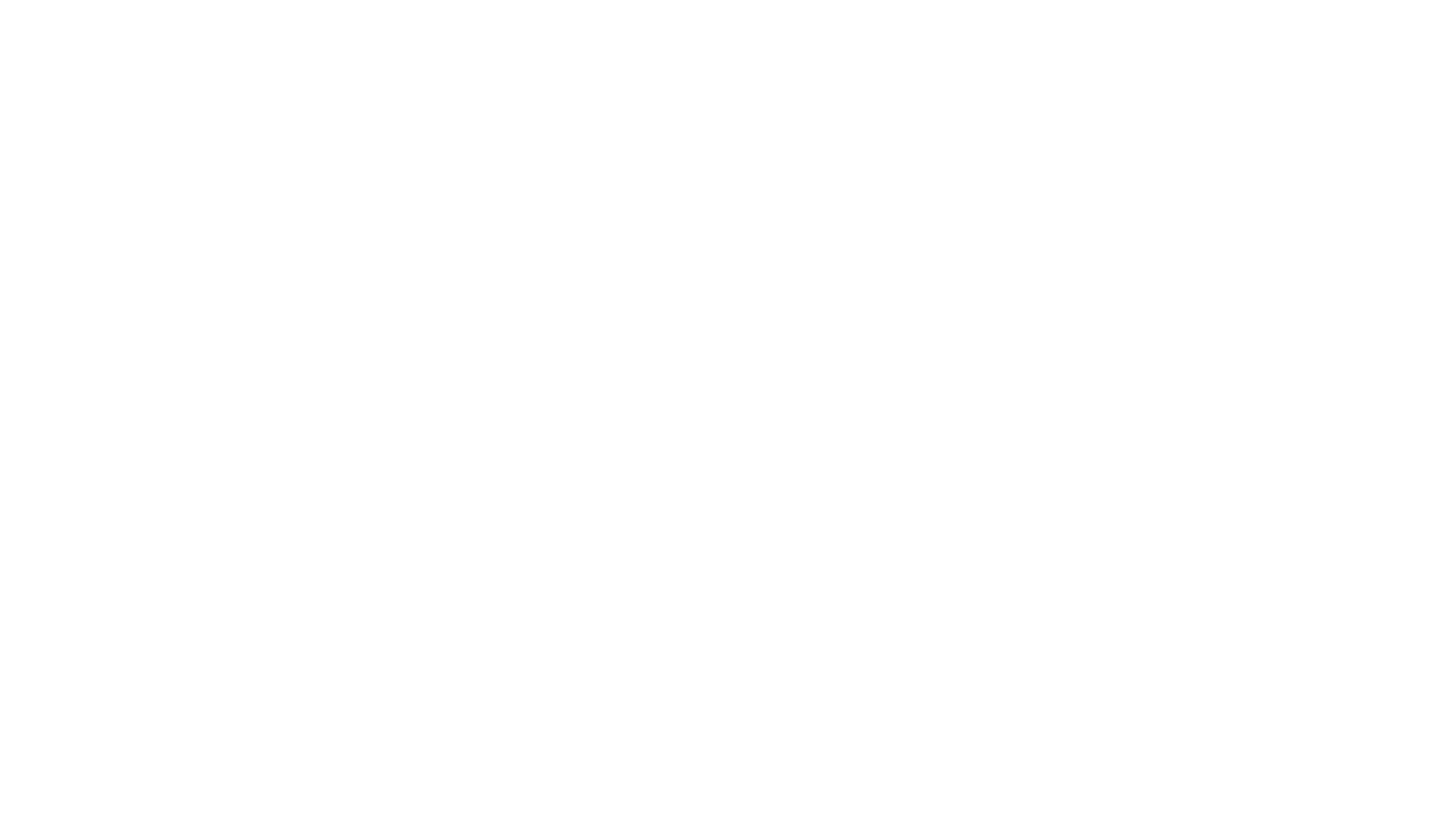 DIOS ME LOS BENDIGA
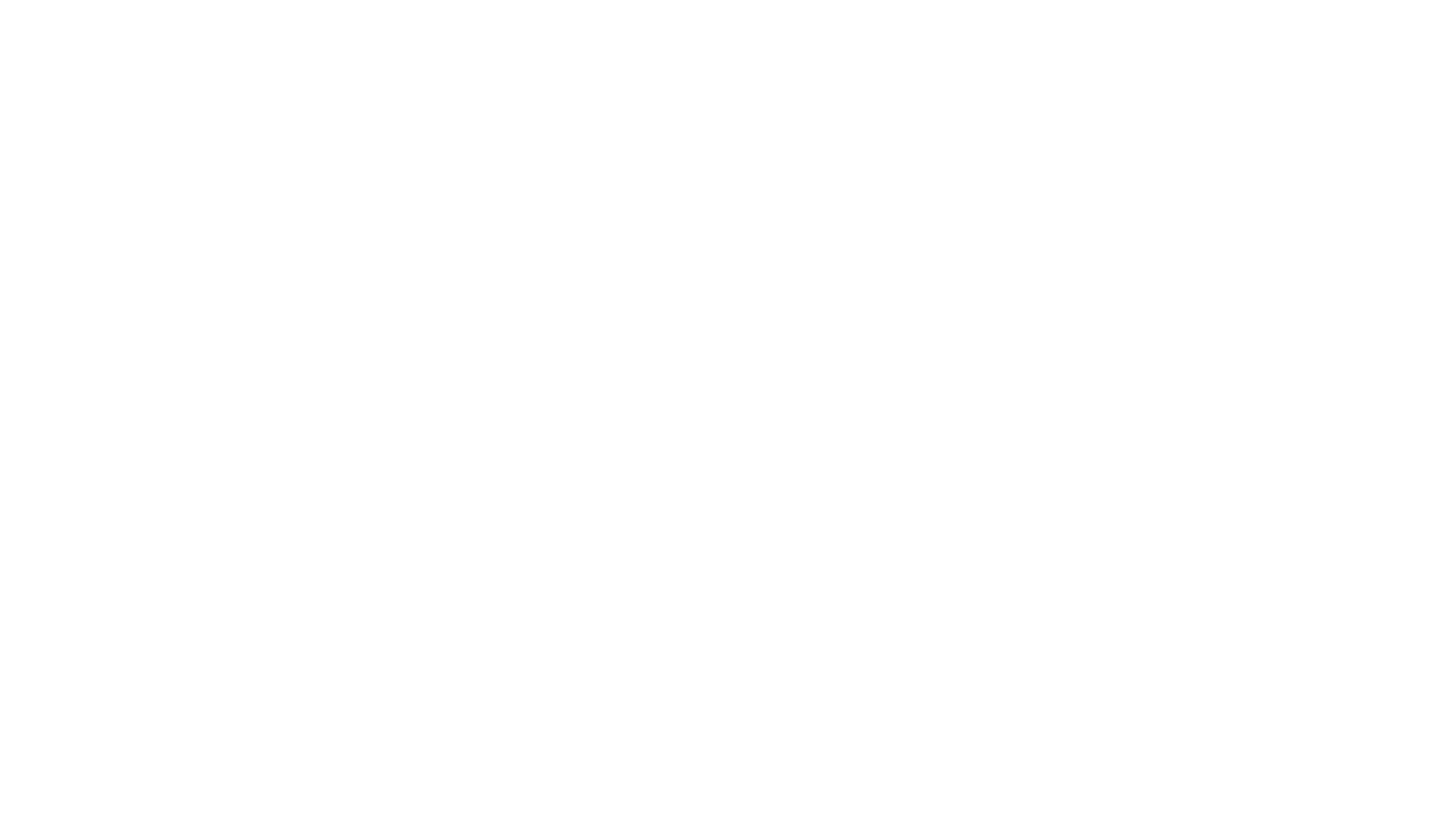